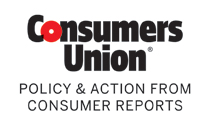 Under-Studied: Patient Response to New Network Designs
Lynn Quincy
Director, Health Care Value Hub
FTC/DOJ Health Care Competition Workshop
Feb 24, 2015
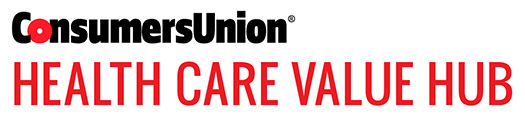 1
Network design is an important cost control tool
Consumers care deeply about health insurance costs
Providers direct most of our nation’s health care spending 
Narrow- and tiered-network designs have the potential to identify efficient, high-value providers.
2
We don’t know patient response to these new designs
Only one study1 directly observes patient response:
Consumer experience in health plans with tiered physician networks in Massachusetts found relatively low awareness and use of the network design among plan enrollees and low rates of trust in their health plan as a source of information for identifying ‘better’ physicians. 
Despite GIC efforts to inform its members about these tiered physician networks, in 2008 only half (49.5 percent) of enrollees had knowledge of the tiered networks in their health plan, and only 19 percent knew one of their doctors' tier ranking. 
As a result, we should be circumspect about attributing consumer understanding and endorsement just because they enroll in plans featuring newer networking designs.
3
1Sinaiko AD, Rosenthal MB. American Journal of Managed Care, 2010
Theoretically, consumers embrace the idea in order to keep costs down
In controlled experiments, given accurate information, a variety of options, and a valid structure for weighing the pros and cons, consumers report they prefer to narrow their provider choices in order to preserve or increase medical benefits.
4
Source: http://healthaffairs.org/blog/2014/11/13/reforming-medicare-what-does-the-public-want/ and other work by Marge Ginsburg
In reality, consumers will likely to struggle to navigate these designs
Consumers lack a basic understanding of the role of provider networks, leaving them ill-prepared to make informed health care decisions.  
This poor understanding is likely compounded by narrow- and tiered- network structures.
5
Sobering data...
Only one-third of Americans (36%) understand that HMO stands for health maintenance organization.

Only one-fifth (20%) recall that PPO stands for Preferred Provider Organization.
6
Source: https://www.ehealthinsurance.com/content/expertcenterNew/Demystifying-Health-Insurance-Survey-Results-01-10-08.pdf
More sobering data…
When presented with descriptions of possible provider network features, 50% or fewer could correctly describe HMO and PPO network characteristics.
Important: This survey also found that consumers are overconfident in their knowledge, so self-reports of health plan knowledge must be weighed appropriately.
Source: data extract from AIR’s new health insurance literacy measurement tool. See: http://aircpce.org/health-insurance-literacy-measure-hilm-publications
7
Consumer Protections Are Weak
Current standards for network adequacy are weak and rely heavily on self-reported data by health plans.
There are NO consumer-tested, validated summary measures to tell the shopper:
Is the network narrow or broad?
Is the network high quality or just low cost? Or neither?
What is the level of financial protection if out-of-network providers are used?
8
Provider Directories: Important but Often Inaccurate
A variety of studies find inaccuracy rates of 50% and greater. 
Provider directory information:
Is often out of date, erroneous or incomplete; 
Hard for consumers to find; 
Hard to match directory info with the plan under consideration; and
Is generally not audited by independent third parties.
9
New Rules to Make the Market Work Better
Robust requirements to ensure accuracy of provider directories.
Remedies for consumers that rely on erroneous provider directory info.
Robust minimum standards for network adequacy that use the same audited standard for all plans in a given geographic area.
Summary measures of relative network strength so consumers can rank plan choices based on network strength. 
Plan rubric for assembling network must be transparent.
10